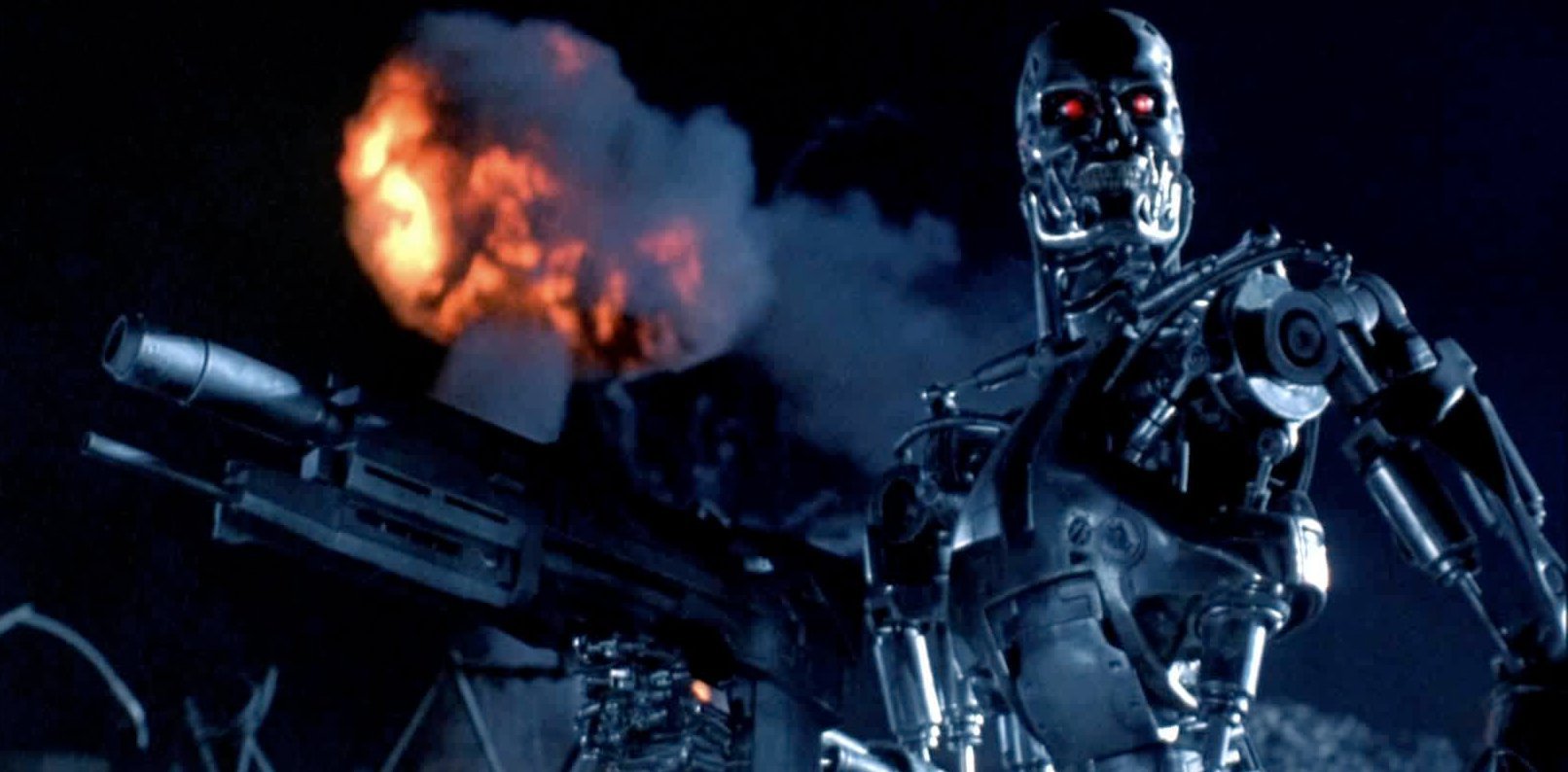 Tým "A", Alias:
Zuzana Červenková, Ondřej Herudek, Zuzana Kobrová, Lucie Škrípová
BSS411 - Moderní technologie a bezpečnost
Rizikové vlastnosti ai
Nedostatečná právní úprava použití a zodpovědnosti
možná zneužitelnost - teroristé
Vyvinutí nevhodné metody pro dosažení cílů
Post-projektová zkušenost a náročné předvídání vývoje jednotlivých ai
Náročná kontrola autonomních systémů - možná ztráta kontroly (lokálně, obecně)
Při dostatečné sofistikovanosti systémů samostatné přeprogramování se (scherer 2016)
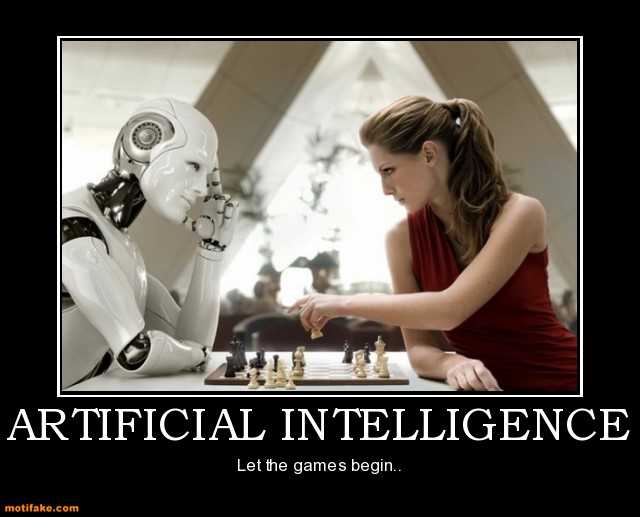 Právní aspekty
Zákony obtížně reflektují rychlý vývoj umělé inteligence

Nutnost jednotného globálního právního rámce

Kdo bude zodpovědný za škody způsobené AI?

Autonomní zbraně nejsou v souladu s mezinárodním lidským právem (Human rights watch, 2012)
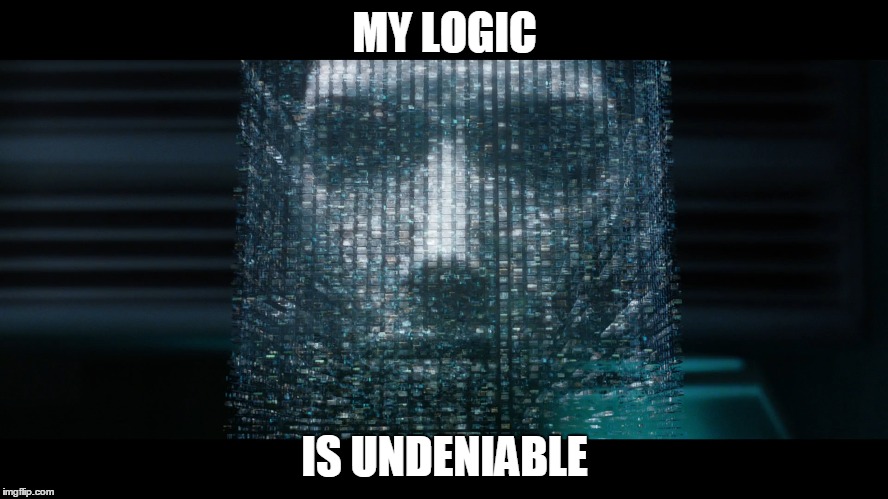 Ekonomické aspekty
Schopnost jednat samostatně bez lidské práce   - průmysl 4.0

Zničí více pracovních míst než vytvoří - produktivita práce stoupá, ale počet zaměstnání klesá (Brynjolfsson In: Heath)

Může zcela nahradit některá zaměstnání - překladatelé, řidiči
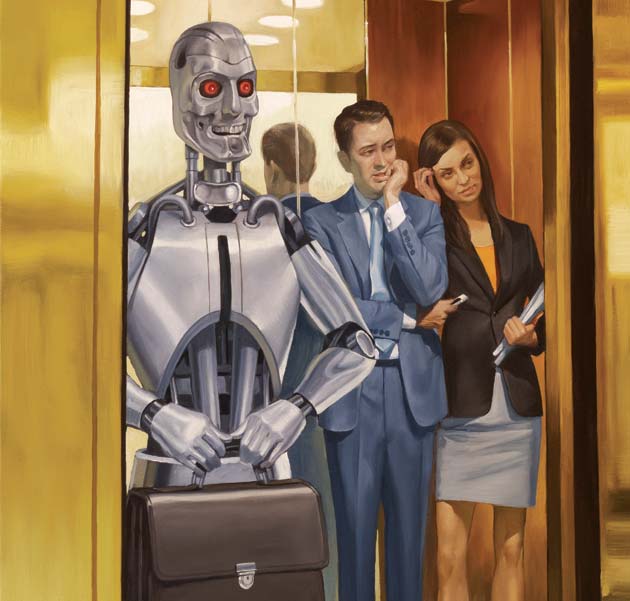 Změna bojiště
Chyby v identifikaci cílů - zaměření a útok jako výlučně lidská činnost
Potenciál collateral damage stále stejný (Sharkey, 2012)
BAE Systems Dron Taranis – možnost autonomního dronu (Del Prado, 2015)
Autonomní pilotní systém Alpha - Cincinnatská Univerzita a společnost Psibernetix (Baraniuk, 2016)
Otevřený dopis týkající se autonomních zbraní - "Research Priorities for Robust and Beneficial Artificial Intelligence"
Existenční riziko
Moorův zákon v koncích?
Turnigův test vs. argument čínského pokoje 

Další ztráta soukromí - big big data

Replikace?
Člověk jako hostitel určený k likvidaci
Technologická singularita
Děkujeme za pozornost
zdroje
BARANIUK, Chris. 2016. AI fighter pilot wins in combat simulation [online]. [cit. 2016-11-01]. Dostupné z: http://www.bbc.com/news/technology-36650848
BARRAT, James. 2016.Why Stephen Hawking and Bill Gates Are terrified of Artificial Inteligence.The World Post. [online]. [cit. 2016-11-01]. Dostupné z:  http://www.huffingtonpost.com/james-barrat/hawking-gates-artificial-intelligence_b_7008706.html.
BRYNJOLFSSON, Erik a Andrew MCAFEE. Druhý věk strojů: práce, pokrok a prosperita v éře špičkových technologií. Brno: Jan Melvil, 2015.
DEL PRADO, Guia. 2015. This drone is one of the most secretive weapons in the world [online]. [cit. 2016-11-01]. Dostupné z: http://www.businessinsider.com/british-taranis-drone-first-autonomous-weapon-2015-9
Future of life. Benefits & Risks of Artificial Intelligence. Dostupné z: http://futureoflife.org/background/benefits-risks-of-artificial-intelligence/
HEATH, Nick. Why AI could destroy more jobs than it creates, and how to safe them [online]. [cit. 2016-11-01]. Dostupné z: http://www.techrepublic.com/article/ai-is-destroying-more-jobs-than-it-creates-what-it-means-and-how-we-can-stop-it/
Human Rights Watch. Losing Humanity: Case against Killer Robots [online]. [cit. 2016-11-01]. Dostupné Z: https://www.hrw.org/report/2012/11/19/losing-humanity/case-against-killer-robots
Research Priorities for Robust and Beneficial Artificial Intelligence. Dostupné z: http://futureoflife.org/ai-open-letter/
SHARKEY,E.Noel. The Evitability of Autonomous Robot Warfare. International Review of the Red Cross.2012. Vol. 94. No. 886. Pp. 787-799.[ online]. [cit. 2016-11-01].  Dostupné z: https://app.icrc.org/e-briefing/new-tech-modern-battlefield/media/documents/23.-The-evitability-of-autonomous-robot-warfare.pdf. 
SCHERER, U. Matthew. Regulating Artificial Intelligence Systems. Harvard Journal of Law & Technology. 2016. č. 2. s. 354-398.
TAYLOR, Harriet. 2016. AI will eliminate 6 percent of jobs in five years, says report [online]. [cit. 2016-11-01]. Dostupné z: http://www.cnbc.com/2016/09/12/ai-will-eliminate-six-percent-of-jobs-in-five-years-says-report.html